Practical Malware Analysis
Ch 14: Malware-Focused Network Signatures
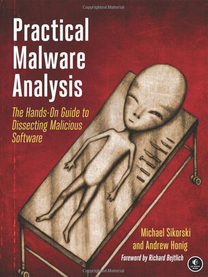 Network Countermeasures
Common Network Countermeasures
Filtering with firewalls and routers
By IP address, TCP and UDP ports
DNS Servers
Resolve malicious domain names to an internal host (a sinkhole )
Proxy servers
Can detect or prevent access to specific domains
Content-Based Countermeasures
These devices can look at layer 7 data (deep packet inspection)
IDS (Intrusion Detection System)
IPS (Intrusion Prevention System)
Email proxy
Web proxy
Observing the Malware in Its Natural Habitat
Before static or dynamic analysis
Mine logs, alerts, and packet captures generated by malware in its original location
Advantages of Real Networks
Live-captured data is the most accurate
Some malware detects lab environments
Real traffic contains information about both ends, infected host and C&C server
Passively monitoring traffic cannot be detected by the attacker
OPSEC (Operational Security)
Indications of Malicious Activity
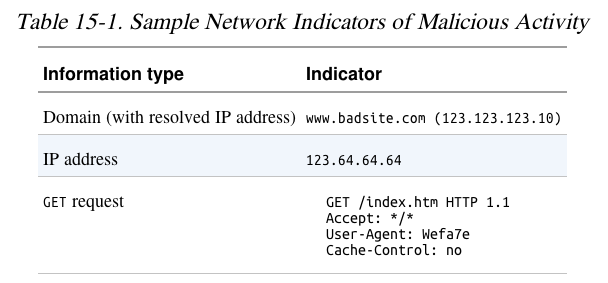 OPSEC
Preventing adversaries from obtaining sensitive information
Running malware at home may alert attackers
Who expected it to be run in a company
Ways an Attacker Can Identify Investigative Activity
Send spear-phishing email with a link to a specific individual
Watch for access attempts outside the expected geographic area
Design an exploit that logs infections
In a blog comment, Twitter, Pastebin, etc.
Embed an unused domain in malware
Watch for attempts to resolve the domain
Safely Investigate an Attacker Online
Indirection Tactics
Proxy server, Tor, Web-based anonymizer
Not subtle—it's obvious that you are hiding
Use a dedicated VM for research
Hide its location with a cellular or VPN connection
Use an ephemeral cloud machine
Such as an Amazon E2C virtual machine
Search Engines
Usually safe
If the domain was previously unknown to the search engine, it may be crawled
Clicking results still activates secondary links on the site
Even opening cached resources
Getting IP Address and Domain Information
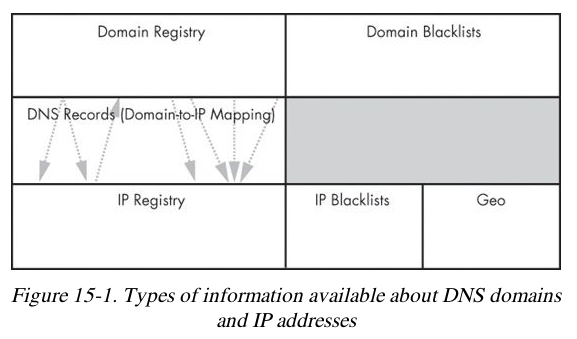 Command-Line v.Web-Based Lookups
whois and dig can be used, but they will expose your IP address
Websites that do the query for you provide anonymity
May give more information
DomainTools
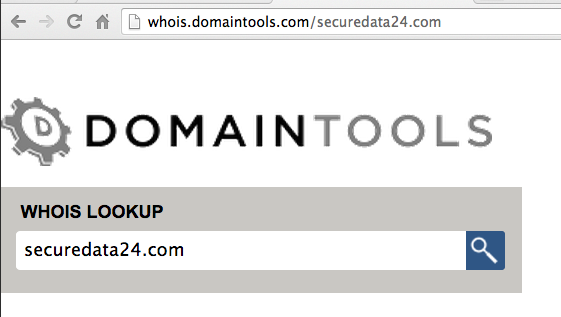 Historical DNS records
Reverse IP lookups
Reverse whois (lookup based on contact information metadata)
RobTex
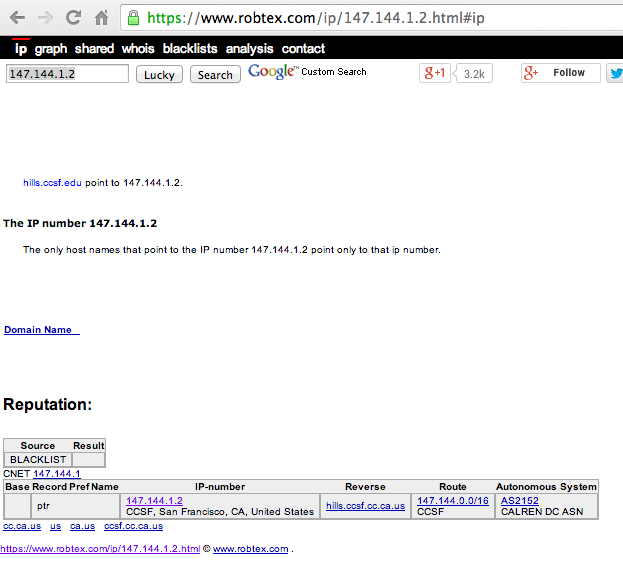 Finds multiple domain names that point to a single IP address
Checks blacklists
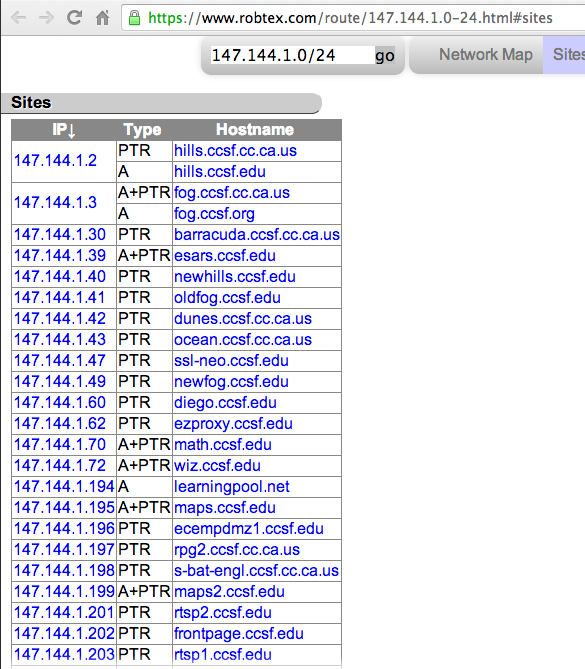 BFK DNS Logger
Gathers data with passive DNS monitoring
Stealthy
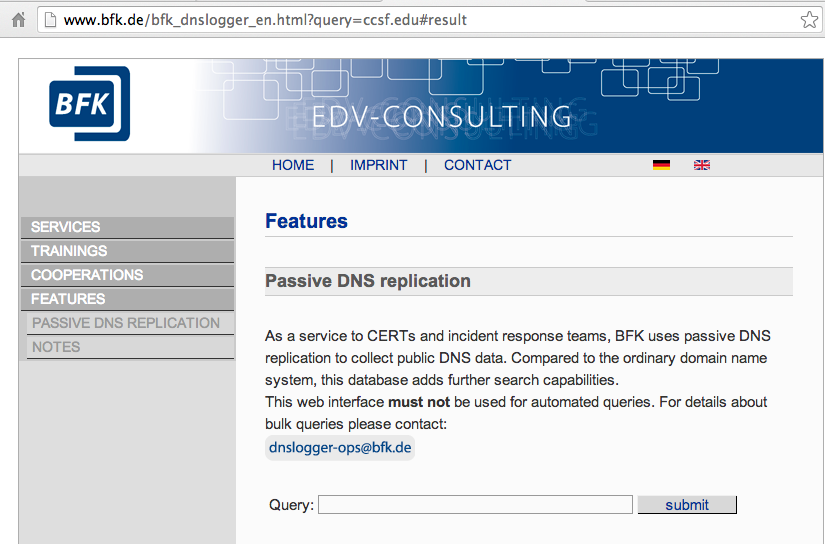 Content-Based Network Countermeasures
Intrusion Detection with Snort
Rule-based detection, can use:
TCP or IP headers
Size of payload
Connection state (such as ESTABLISHED)
Layer 7 payload data
Snort Rule to Block HTTP Traffic by User-Agent
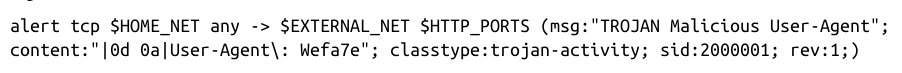 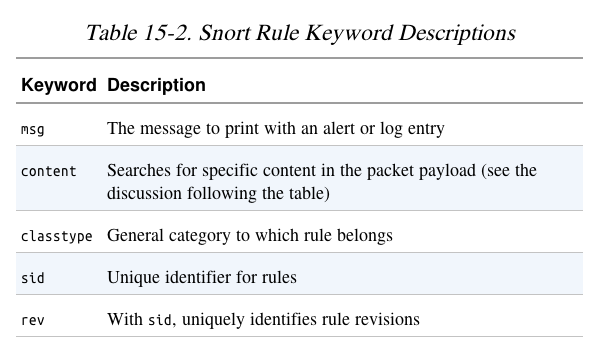 Taking a Deeper Look
Running the malware several times shows these User-Agent strings
Rules can be fine-tuned to capture the malware without false positives
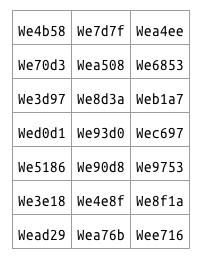 Combining Dynamic and Static Analysis Techniques
Two Objectives of Deeper Analysis
Full coverage of functionality
Provide new inputs to drive the malware down unused paths
Using iNetSim or custom scripts
Understanding functionality, including inputs and outputs
Static analysis finds where and how content is generated
Dynamic analysis confirms the expected behavior
Danger of Overanalysis
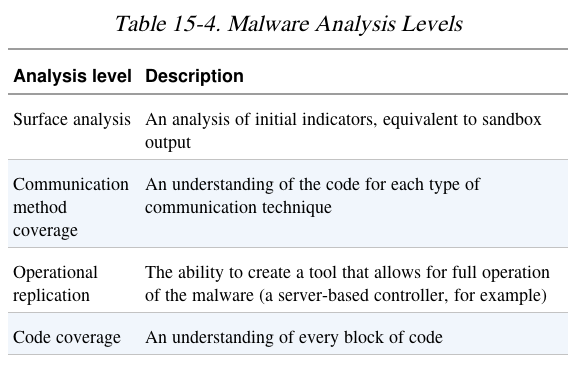 Hiding in Plain Sight
Attackers mimic existing protocols
Often HTTP, HTTPS, and DNS
HTTP for beaconing (request for instructions)
HTTPS hides the nature and intent of communications
Information can be transmitted in DNS requests
For example, in long domain names
GETs
Used to send a command prompt followed by a directory listing
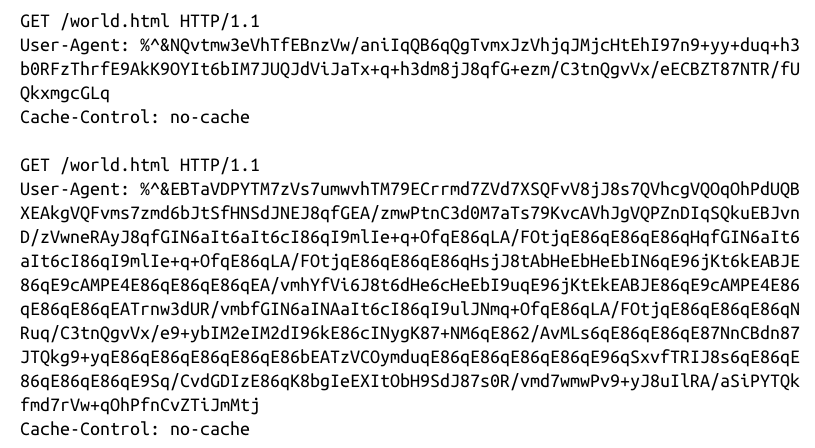 User Agents
Early malware used strange User-Agent strings
This made it easy to block
Valid user agent:
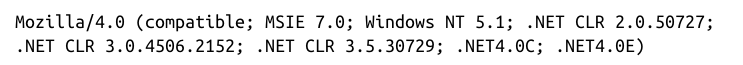 3 Possible User Agents
Malware alternates between these to defeat detection
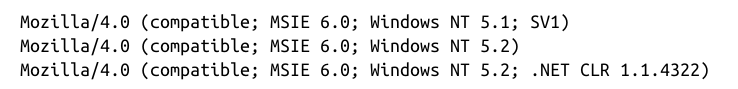 Attackers Use Existing Infrastructure
Botnet commands concealed in source code of a Web page
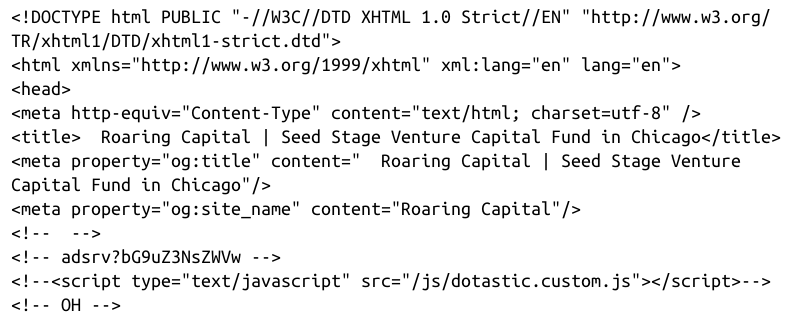 Leveraging Client-initiated Beaconing
Hosts behind NATs or proxy servers have a concealed IP address
Makes it difficult for attackers to know which bot is phoning home
Beacon identifies host with an unique identifier
Such as an encoded string with basic information about the host
Understanding Surrounding Code
Malware beacon




URIs
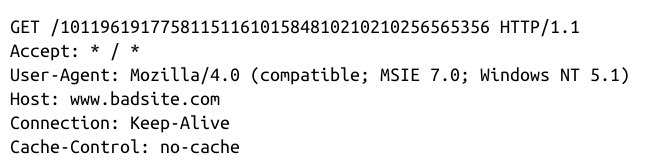 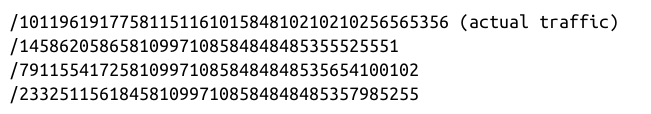 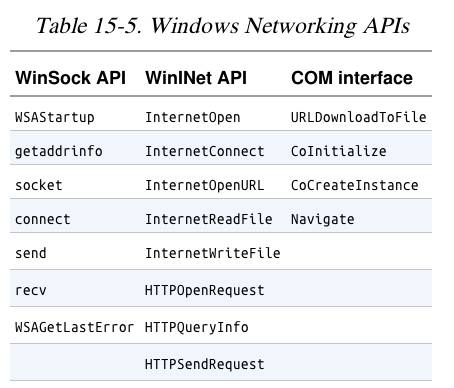 Example Malware
Uses InternetOpen and HTTPOpenRequest
URI is generated from calls to
GetTickCount, Random, gethostbyname
Sources of Network Content
Random data
Data from networking libraries
Such as the GET created from a call to HTTPSendRequest
Hard-coded data
Data about the host and its configuration
Hostname, current time, CPU speed
Data received from other sources
Remote server, file system, keystrokes
Hard-Coded vs. Ephemeral Data
Malware using lower-level networking APIs such as Winsock
Requires more manually-generated content to mimic common traffic
More hard-coded data
Likely the author makes a mistake that leaves a signature in the network traffic
May misspell a word like Mozilla
How URI is Generated
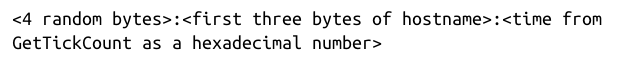 Identifying and Leveraging the Encoding Steps
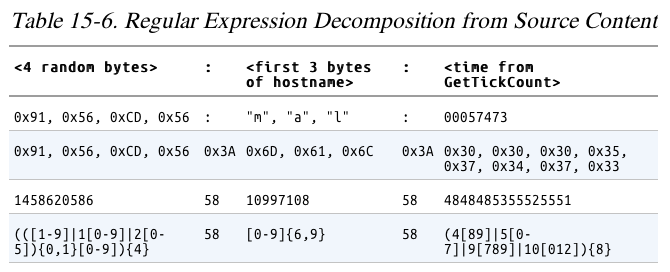 Creating a Signature
Avoid excessive complexity
Slows down the IDS
Include enough detail to eliminate false positives
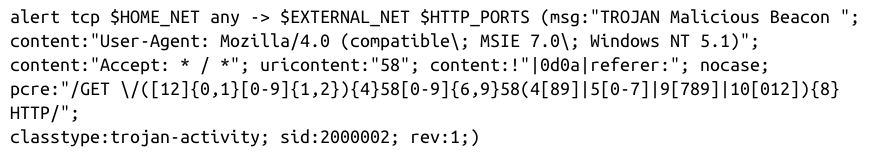 Analyzing the Parsing Routines
Malware strings and the Web page comments both include the string adsrv?
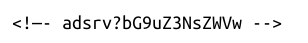 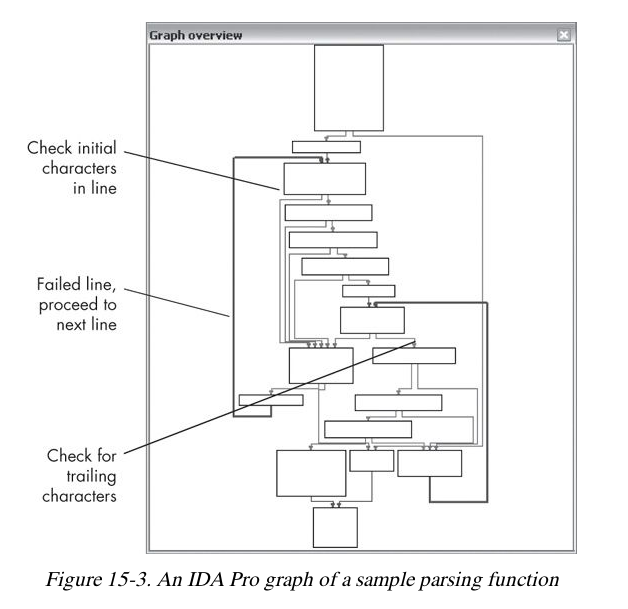 Parser looks for 3 elements
<!—
text
-->
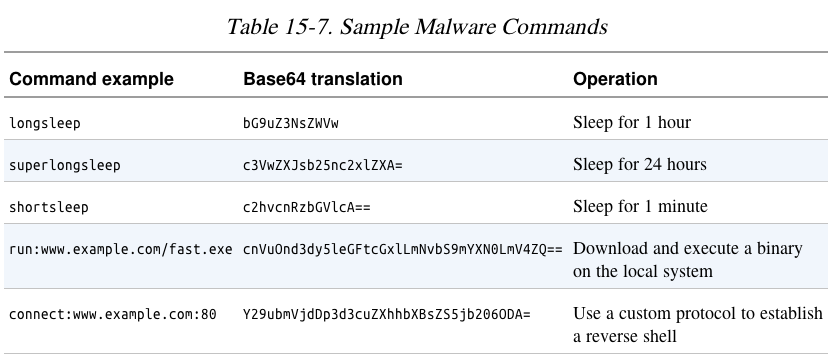 Possible Signatures
The five possible commands
These will work, but any change in the malware will evade them
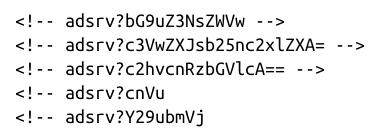 Targeting Multiple Elements
These are more general
The first one accepts any Base64 in a comment with the adsrv prefix
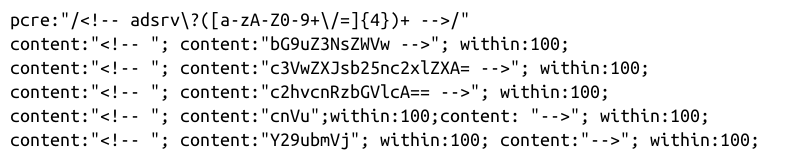 Making General Signatures
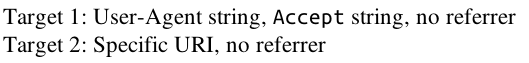 Understanding the Attacker's Perspective
Rules of Thumb
Focus on elements of the protocol that are part of both end points
Look for elements that use code on both the client and server
It will be hard for the attacker to change them both
Rules of Thumb
Focus on elements of the protocol known to be part of a key
Such as a User-Agent that identifies bot traffic
Again, it would require updating both ends to change
Identify elements of the protocol that are not immediately apparent in traffic
This will be less likely to be used by other, sloppy, defenders who leak info to the attacker